МИ ДУХ ПЛЕКАЄМО ГРОМАДЯНИНА-ПАРТІОТА УКРАЇНИ
МІСЬКИЙ КОНКУРС  “УЧИТЕЛЬ РОКУ – 2016”
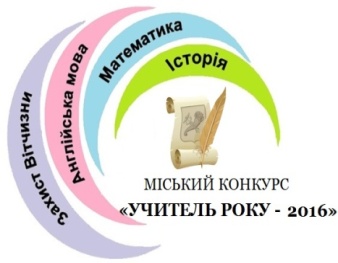 НОМІНАЦІЯ
«ЗАХИСТ ВІТЧИЗНИ»
4 грудня 2015
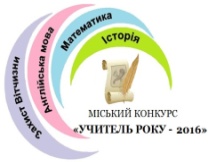 Учасники ІІ етапу конкурсу “УЧИТЕЛЬ РОКУ – 2016”
Можеш вибирати друзів і дружину,
Вибрати не можна тільки Батьківщину.
                              Василь Симоненко
НОМІНАЦІЯ «Захист Вітчизни»
Зубчик Василь Андрійович, учитель Харківської гімназії              № 116 Дзержинського району;
Хейлик Сергій Сергійович, учитель Харківської спеціалізованої школи з поглибленим вивченням окремих предметів № 133 “Ліцей мистецтв”;
Воропаєв Юрій Миколайович, учитель загальноосвітньої школи № 95 Комінтернівського району;
Молчанов Євген Анатолійович, учитель Харківської гімназії               № 86 Ленінського району; 
Багацький Валерій Вікторович, учитель Харківської спеціалізованої школи № 75 Орджонікідзевського району;
Нурісламов Салават Рауфович, учитель Харківської спеціалізованої школи № 73 Фрунзенського району.
.
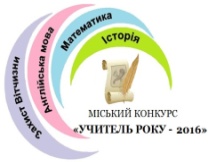 Члени журі конкурсу “УЧИТЕЛЬ РОКУ – 2016”
НОМІНАЦІЯ «Захист Вітчизни»
Деменко Ольга Іванівна, голова оргкомітету конкурсу – директор Департаменту освіти Харківської міської ради;
Стецюра Тетяна Петрівна, голова журі – заступник директора Департаменту освіти;
Дулова Алла Степанівна, заступник голови журі – директор Науково-методичного педагогічного центру;
Зайцев Сергій Васильович, президент Всеукраїнської Федерації військово-спортивних багатоборств, президент Міжнародного союзу військово-спортивних багатоборств, заслужений тренер України;
Пожиленко Олександр Іванович, військовий перекладач. Експерт з військових питань;
Зелінський Юрій Іванович, головний спеціаліст Департаменту освіти Харківської міської ради;
методисти НМПЦ Департаменту освіти:
Бут-Гусаїм Наталія Василівна;
Гостиннікова Олена Миколаївна;
Дзюба Тетяна  Вікторівна; 
Подаруєва Світлана Василівна;
Реформат Марина Іванівна;
Рубаненко-Крюкова Марина Юріївна.
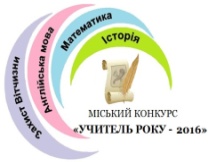 Теми майстер-класів
НОМІНАЦІЯ «ЗАХИСТ ВІТЧИЗНИ»
1 майстер-клас  Багацький Валерій Вікторович «Виховання особистості учня – захисника Вітчизни, справжнього громадянина-патріота»
 2 майстер-клас  Воропаєв Юрій Миколайович «Трансформування теоретичних знань у практичні навички на уроках предмета «Захист Вітчизни»
 3 майстер-клас  Нурісламов Салават Рауфович «Алгоритмізація навчальної діяльності юнаків у процесі вивчення предмета «Захист Вітчизни»
 4 майстер-клас  Зубчик Василь Андрійович «Обізнаний – означає озброєний»
 5 майстер-клас Хейлик Сергій Сергійович «Формування ключових життєвих компетентностей на уроках предмета «Захист Вітчизни»за допомогою інтерактивних технологій»
 6 майстер-клас  Молчанов Євген Анатолійович «Використання унтелект-карт на уроках предмета «Захист Вітчизни»
Учасники майстер-класів
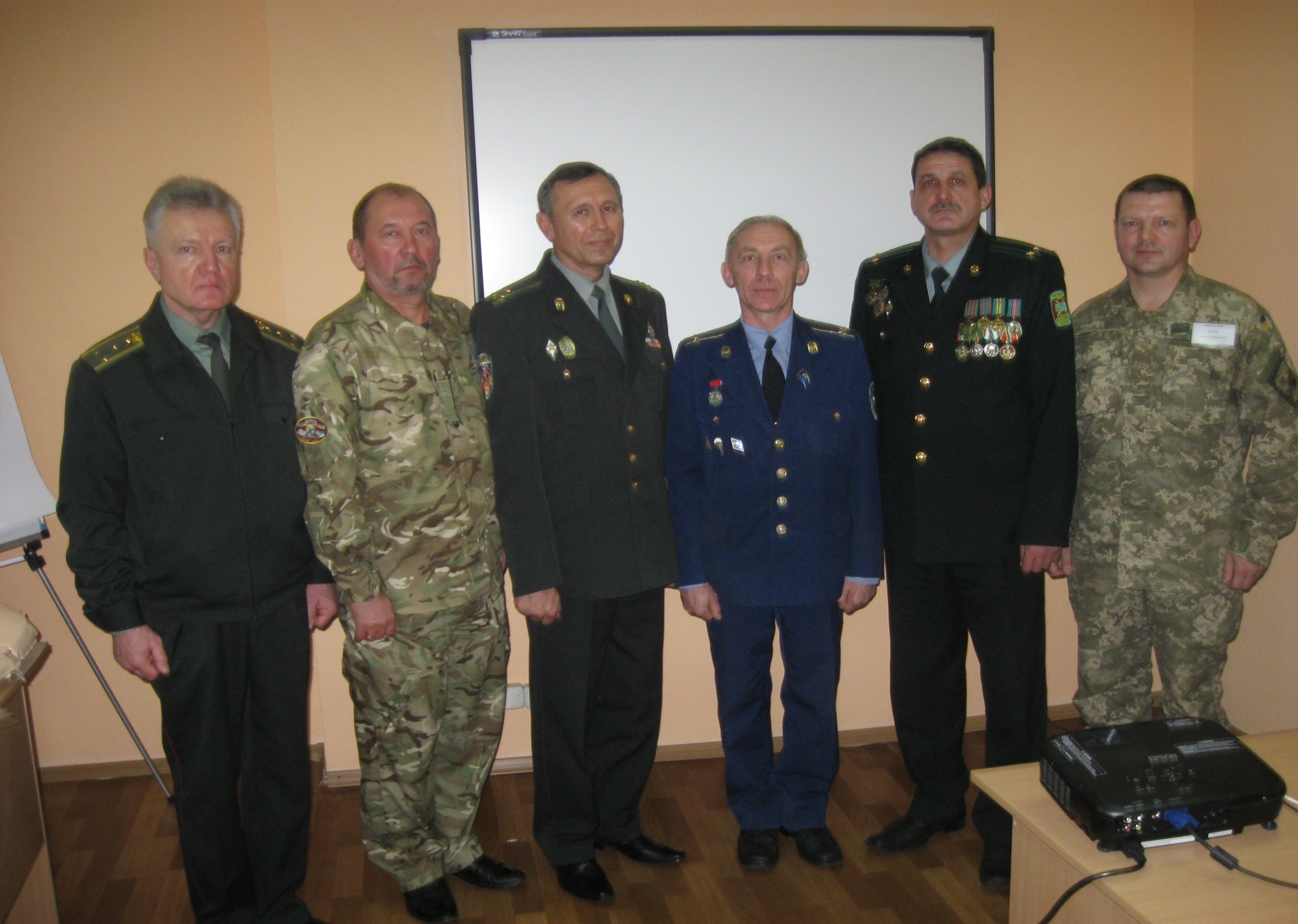 Учасники майстер-класів
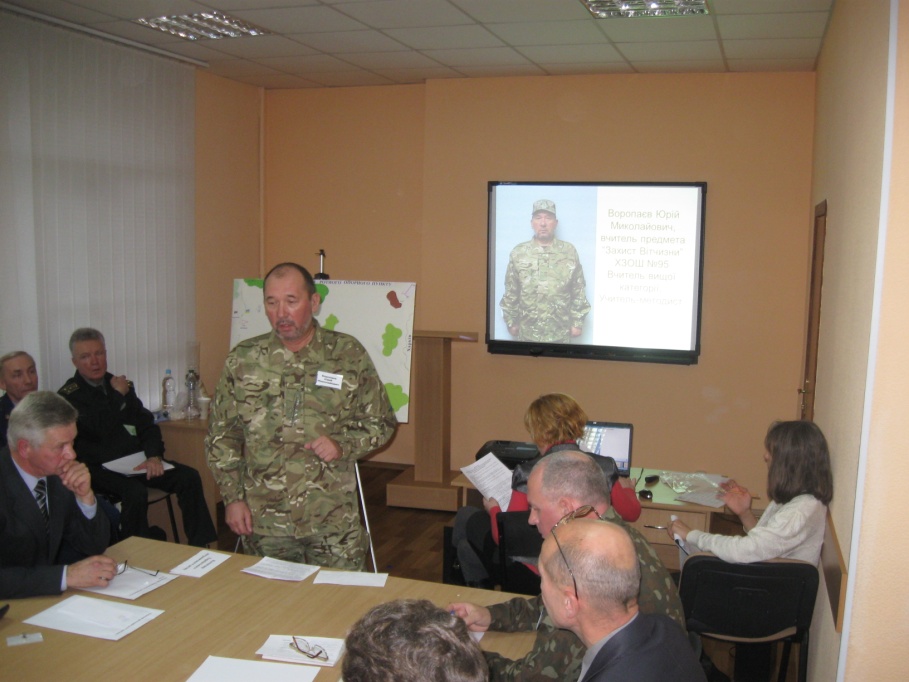 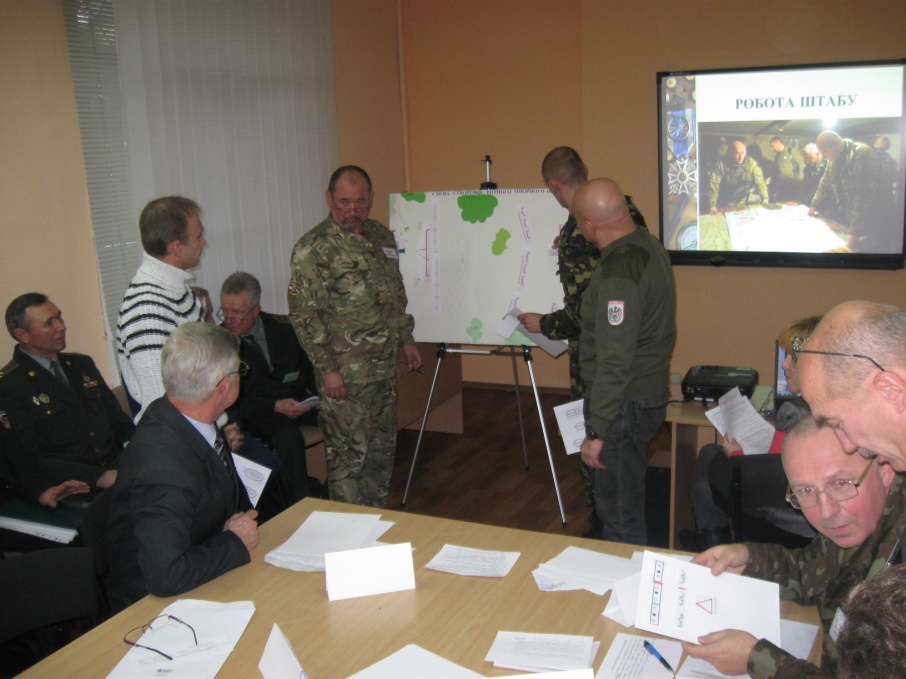 Учасники майстер-класів
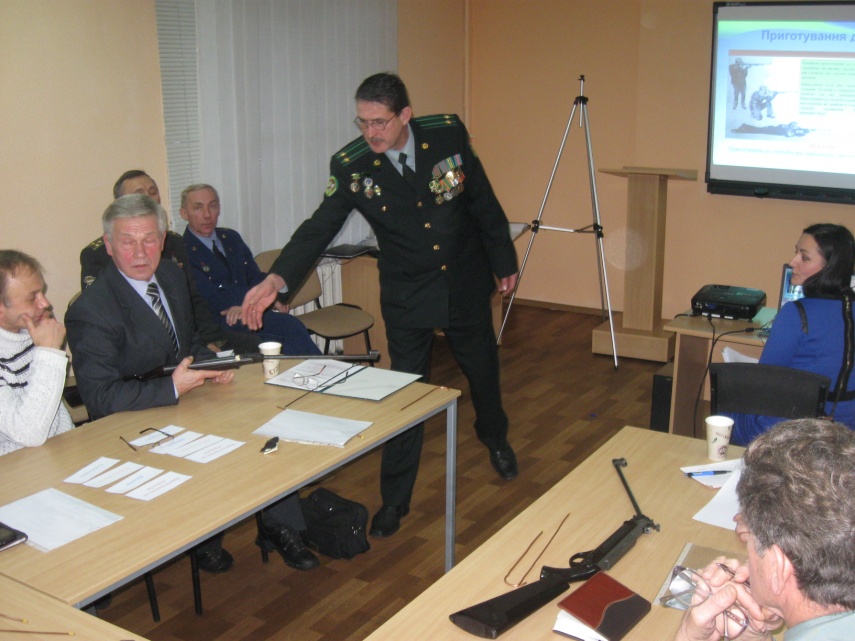 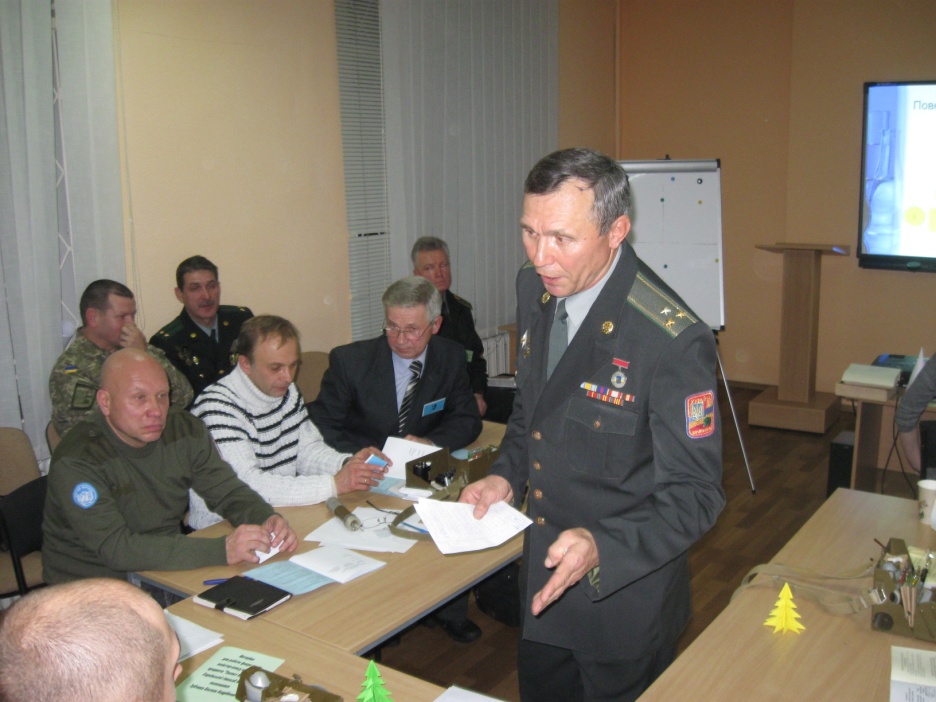 Учасники майстер-класів
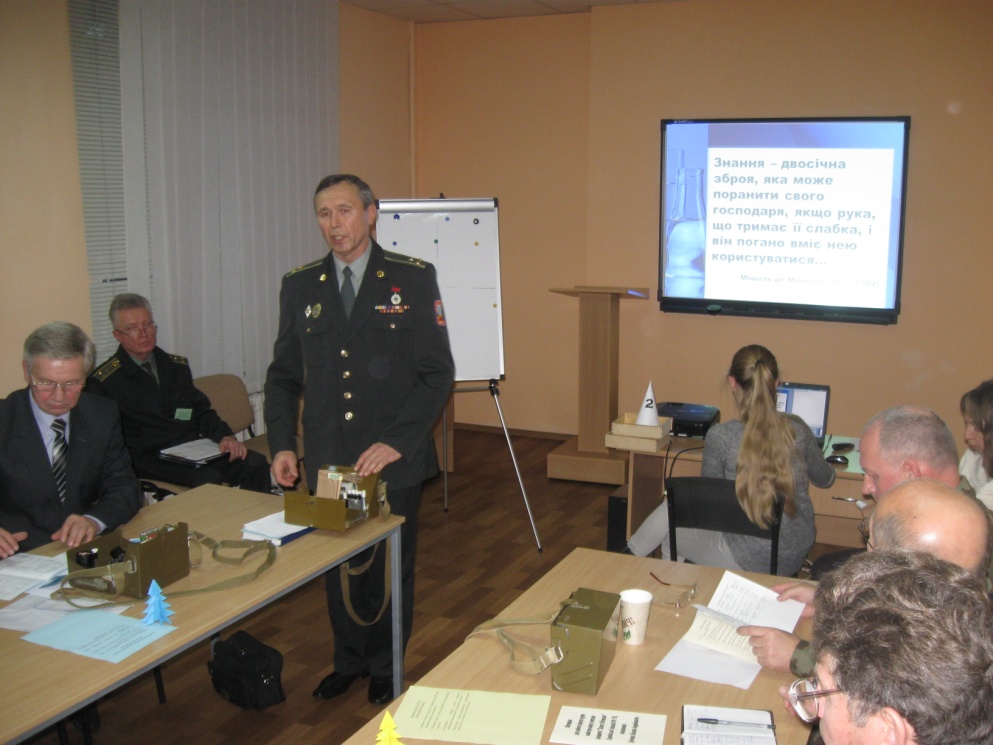 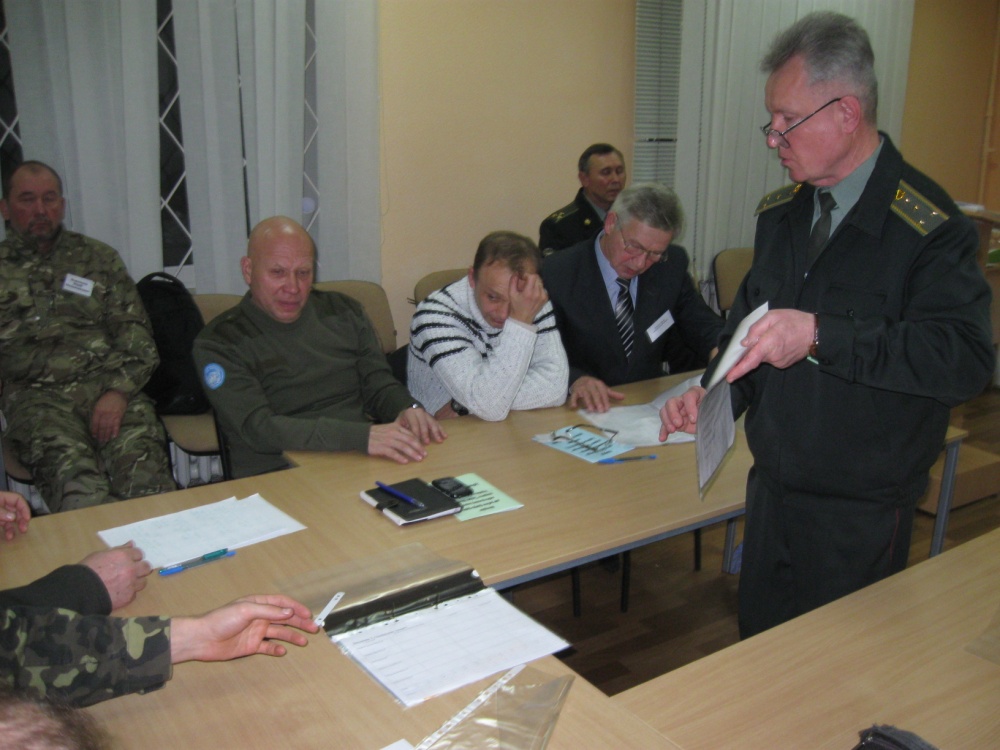